Introduction
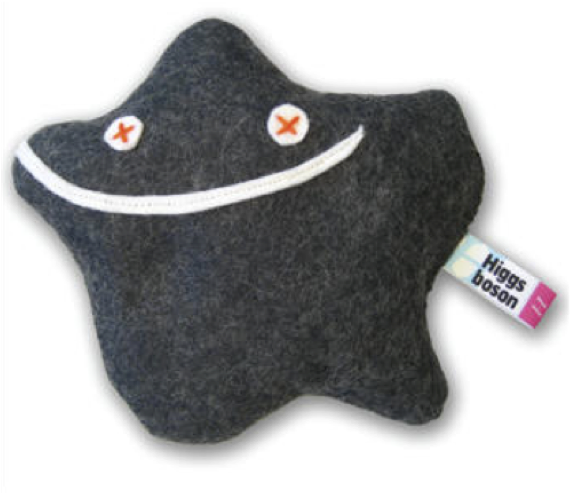 Ricardo Goncalo
HSG5 H->bb weekly meeting, 18 October 2011
News! News! News!
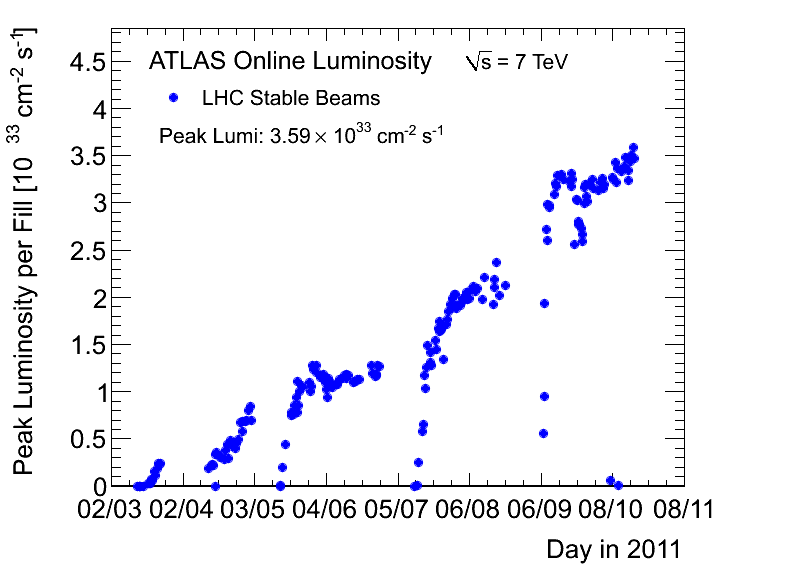 Peak stable lumi 3.59x1033cm-2s-1

4.88 fb-1 with stable beams collected so far – 5.21 fb-1 delivered!!
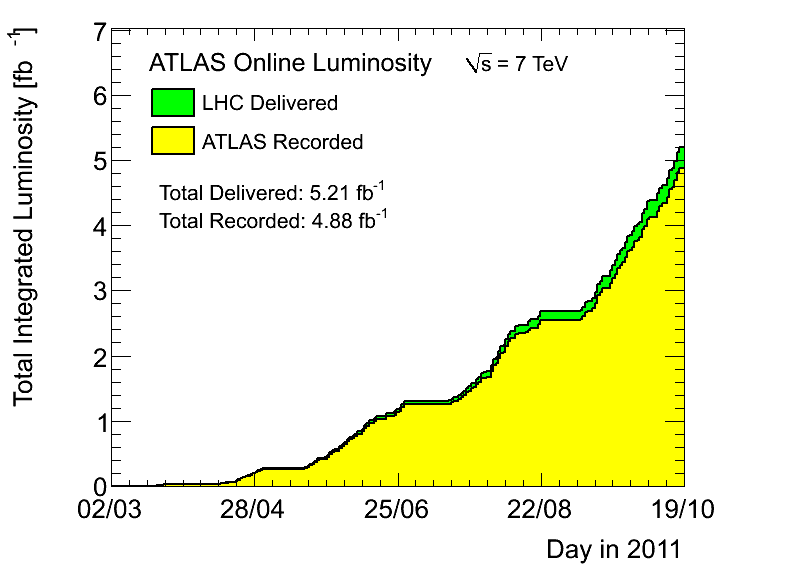 Ricardo Goncalo
HSG5 H->bb Weekly Meeting
2
News! News! News!
Due to the high load and diverse nature of HSG5 which is responsible for Charged Higgs analysis and Hbb analysis, Physics coordination and the Higgs conveners decided to split HSG5 in two

The new HSG5 will lead the search for bb final states, such as Vbb and ggH, vbf with H->bb.

Nominations for a new subconvener for HSG5 requested by Oct 21st.
Ricardo Goncalo
HSG5 H->bb Weekly Meeting
3
Plans for December
It would be ideal to update results for December CERN Council meeting
Currently being by Higgs convenors and Physics Coordination
Depends on availability of high-priority MC sample and on combined performance estimates of scaling factors, calibrations etc
Ricardo Goncalo
HSG5 H->bb Weekly Meeting
4
ATLAS-CMS comparisons
Jonas and Jike have emulated CMS’s cuts in WH->lνbb and ZH->ννbb
Differences not yet clear – need to continue to pursue this
Similar significances in WH ->lνbb when applying mass window cut
But very different event numbers – by factor 10-100 depending on channel
CMS seems to get a lower QCD background than us in ZH->ννbb
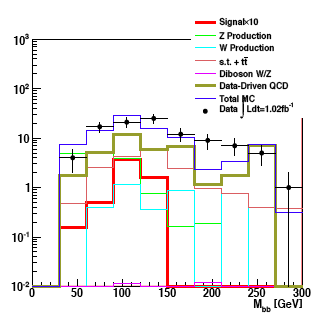 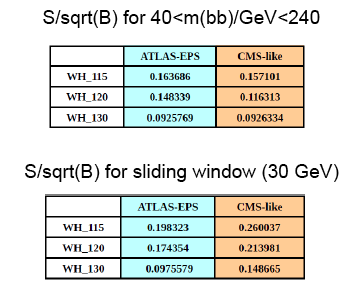 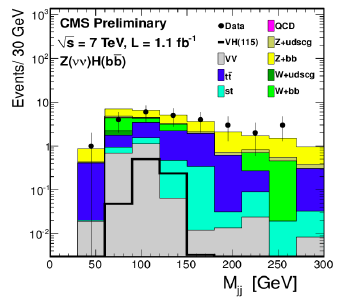 WH->lνbb
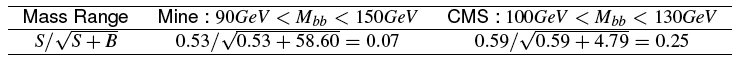 Ricardo Goncalo
HSG5 H->bb Weekly Meeting
5
Performance studies
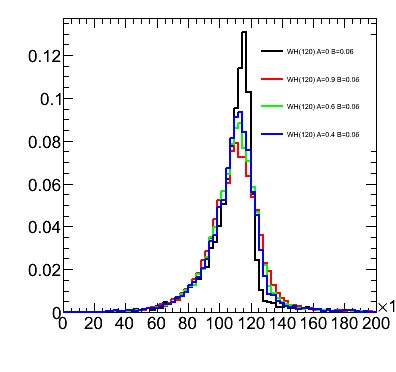 Main systematics are jet and b-tagging related

Current tasks listed in Wiki

More questions than answers at the moment, but pursuing several threads:
Jet resolution:
We seem to be affected by out-of-cone losses 
Will try different jets 
B-tagging:
Find how much improvement needed to reduce syst
Improve MC statistics term of b-tagging uncertainty with AFII – requesting some AFII validation samples
Differences between hadronic and semileptonic b-jets
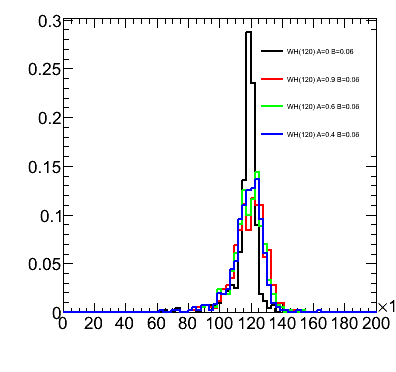 Ricardo Goncalo
HSG5 H->bb Weekly Meeting
6
Backup
Ricardo Goncalo
HSG5 H->bb Weekly Meeting
7
Hgbb – Reconstruction Performance
Main limitations from jet reconstruction and b-tagging uncertainties

Try to improve b-tagging efficiency/fake rate uncertainty: 
Dominant  uncertainty on signal yield in EPS analyses

Try to optimize di-jet mass resolution: 
A sharper peak improves analysis sensitivity (10% width reduction ≈4% limit improvement)

Try to reduce jet energy scale uncertainty: 
Large effect in limit through changes in mbb shape
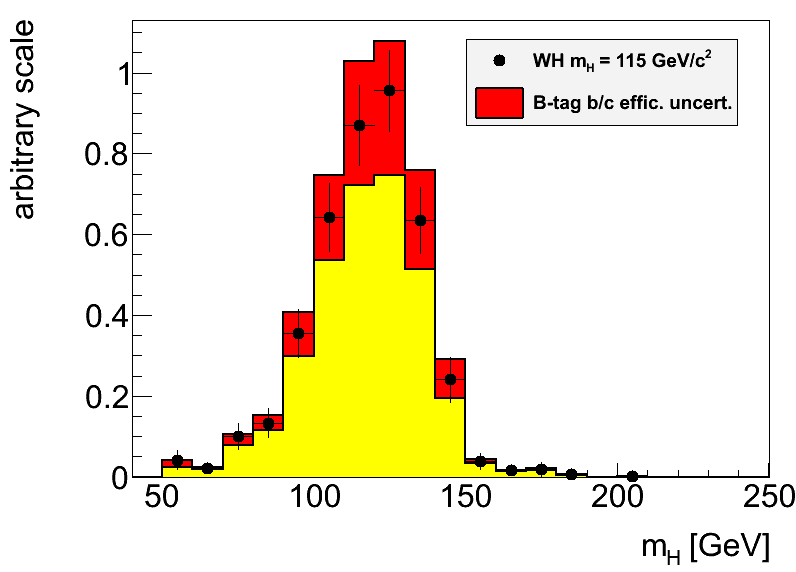 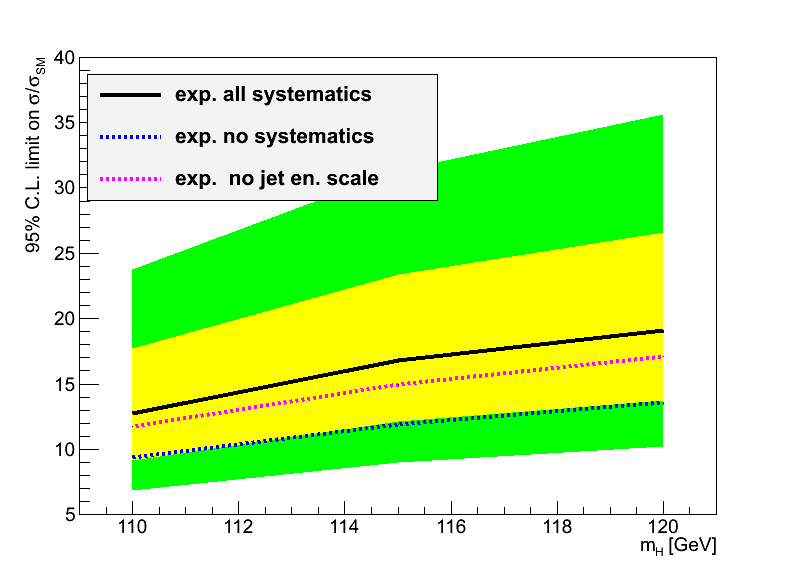 Ricardo Goncalo
HSG5 H->bb Weekly Meeting
8
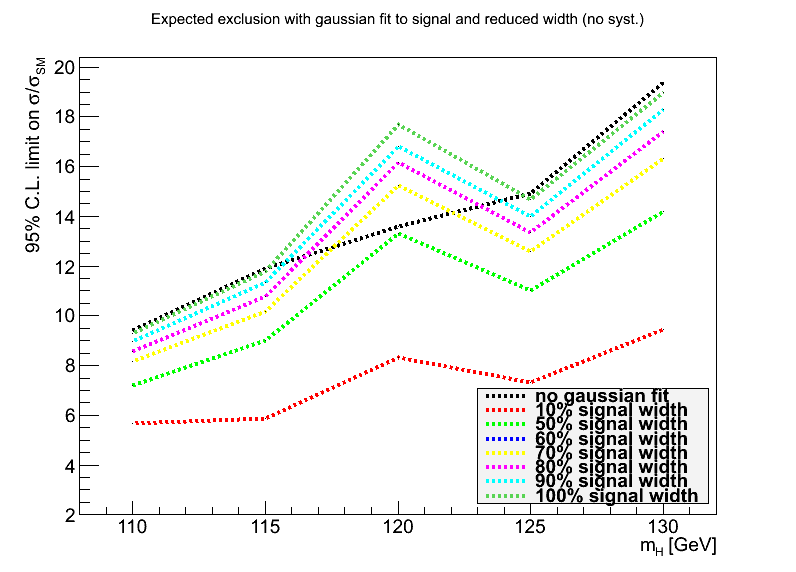 Backup
Replaced signal with fitted Gaussian to manipulate signal width
Estimated improvement in  limits (1fb-1) with reduced signal width
Reduction to 80% gives 8% improved limits (magenta line, bottom left)
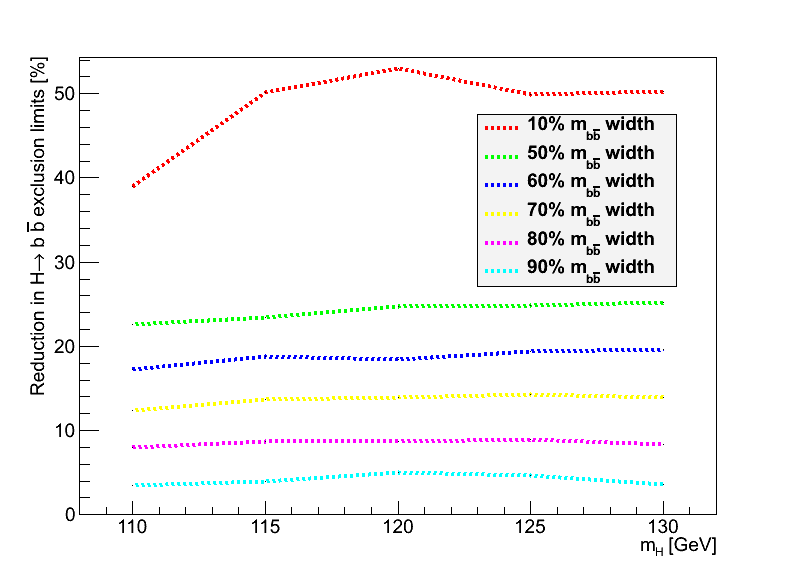 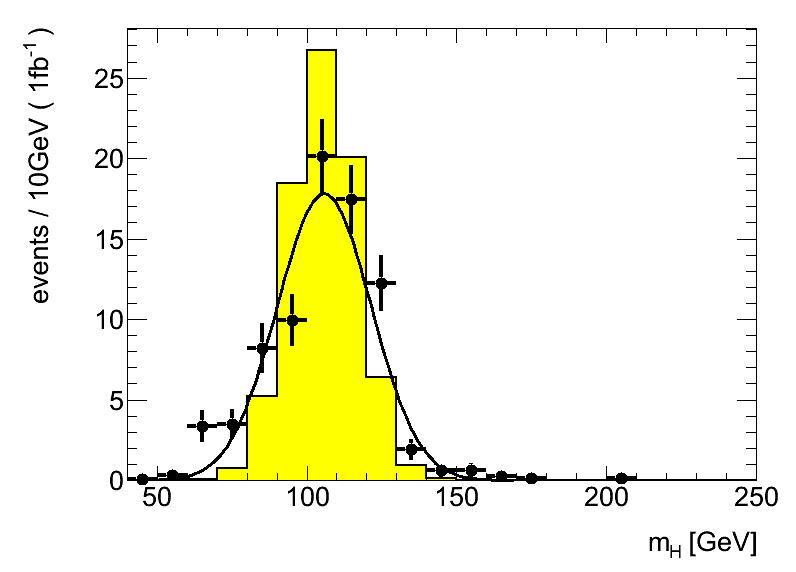 Ricardo Goncalo
HSG5 H->bb Weekly Meeting
9
1. Di-jet mass resolution:
Truth-level study, using partons (a similar study using truth jets would also be interesting). To be done for either WH or ZH channels, signal only would be enough.The idea is: 1. apply kinematic cuts to leptons and quarks similar to the analysis cuts - to look at a similar region of phase space 2. calculate the invariant mass of the two b quarks coming from the Higgs boson decay 3. determine the bb mass resolution 4. smear the parton transverse energies by some amount and go back to 2. The aim is to find by the (b-jet) energy scale uncertainty corresponding to a given value of the bb mass uncertainty. To define some numbers: the m(bb) uncertainty is around 20GeV. It would be interesting to know how much the jet energy resolution would need to decrease to make this 5%, 10%, 20% and 30% better.It would also be interesting to smear the quark directions. This should be a second-order effect for the un-boosted case but should be relevant for the boosted case.
Ricardo Goncalo
HSG5 H->bb Weekly Meeting
10
2. B-tagging efficiency uncertainty:
Analysis-level study. Find how much the b-tagging efficiency uncertainty should be, to make the systematic uncertainty comparable to other systematic uncertainties.In the EPS analysis, the systematic uncertainty in the number of selected events, arising from the b-tagging (b/c efficiency & light fake rate), was 17% for WH and 16 for ZH. This was the dominant systematic uncertainty in both cases and the sub-leading systematic was 3% and 9%, respectively for WH and ZH.The idea is to run the analysis a few times with different values of the b/c efficiency uncertainty and the light fake rates (say, 80%, 60%, 40% of the official values to make it simple) and find what the corresponding systematic uncertainty would be on the signal yield.
Ricardo Goncalo
HSG5 H->bb Weekly Meeting
11
3. Validate Atlfast II description of pTrel for b-tagging improvements
The b-tagging uncertainty is the one of the dominant uncertainties affecting the H->bb analyses. The estimated uncertainty itself is affected by several systematic uncertainties, and crucially by the MC statistics in the mu+jet samples used to determine the b-tagging scale factors. A solution for this would be to use fast simulation (Atlfast II) to get enough statistics. But this simulation needs to be verified against full simulation.So, this task aims to: compare the description of important quantities in AFII files against the same variable in full simulation files. The most important variable is "pTrel" for muons found inside a jet cone. This is the relative transverse momentum of muons with respect to the jet they belong to. of the The files to use are Jx samples filtered with a muon filter ("Jx*mufixed", with a filter selecting muons with pT>3GeV). Equivalent files need to be requested with AFII (to be done soon by Ricardo).
Ricardo Goncalo
HSG5 H->bb Weekly Meeting
12
4. Differences between hadronic and semileptonic B decays
This is another of the important uncertainties affecting the b-tagging efficiency determination (as the study above). A term of the b-tagging efficiency uncertainty accounts for differences between jets arising from hadronic and semileptonic B decays. But this area remains under studied. It would be important to identify variables which show marked differences between these two types of jets, and could lead to differences in b-tagging efficiency. And to quantify the differences. Examples of possible variables to examine are the number of tracks, leading track pT fraction, Sum(pTtrack)/ET, etc.This task is not very well defined. Please get in touch with Ricardo
Ricardo Goncalo
HSG5 H->bb Weekly Meeting
13
MC requests
Inclusive and boosted H->bb samples for MC11b:
Herwig++ in Powheg
Mass points: MH = 110, 115, 120, 125, 130, 135, 140, 145, 150 GeV
WH->lνbb, ZH->llbb, ZH->ννbb 
Both boosted and inclusive for each mass
Approved for production – still in waiting list for MC11b production (delays in MC11a)

Other samples: 
Wbb, Zbb
ZH, WZ, WW -> lljj and llbb final states 
Gluon-fusion H->bb

See Junichi’s page: https://twiki.cern.ch/twiki/bin/view/AtlasProtected/HSG5Higgs2bbFinalState#H_bb_MC_samples
Ricardo Goncalo
HSG5 H->bb Weekly Meeting
14